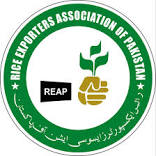 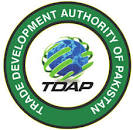 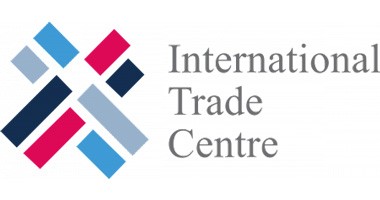 Prevention of Aflatoxin in rice
By Dr. Mubarik Ahmed
MYCOTOXINS
Derived from two words 
Myco meaning fungus 
Toxin meaning toxic material
Mycotoxins are toxic metabolites produced by fungi in any organism that they infect
TYPES OF MYCOTOXINS
Don 
T- 2 Toxin 
Aflatoxin 
Zearalenone
Alterotoxins
Clavicelp toxins 
Aspergillus toxins
Ochratoxins, Patuline, Citranine
Fumonisin 
Deoxynivalenal
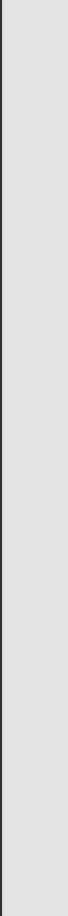 WHAT ARE AFLATOXINS?
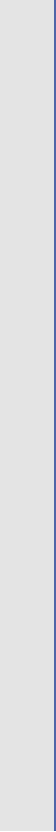 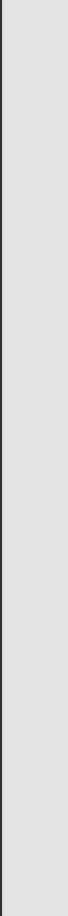 Aflatoxins are naturally occuring metabolites synthesized by two types of  fungi – Asparigus flavus and Aspargillus parasiticus 
Aflatoxins contaminate dietry staples including maize, rice, ground nuts, chillies, dry fruits, animal feed, milk, etc 
They are more abundant in tropical regions with high temperatures and humidity viz Sub-Saharan Africa and South East Asia
TYPES OF AFLATOXINS
There are 4 types of aflatoxins  found in cereals
B1  (AFB1)
B2 ( AFB2)
G1  (AFG1)
G2  (AFG2)
WHY ARE AFLATOXINS IMPORTANT
Aflatoxins are proven to be mutagens, carcinogens and teratogens 
They produce disease called “Aflatoxicosis” 
Aflatoxin B-1 produces cancer and  affect liver by producing liver cirrhosis, necrosis and carcinoma and by suppressing by the immune system
Permissible limits for Aflatoxins
Different contries have set different limits of tolerance
EU Limits For Rice (ppb)
Interceptions of Rice in EU due to Aflatoxins (2022)
Total interceptions due to aflatoxins:  53
(This includes interceptions in brown and white rice exported to European Union during 2022)
Aflatoxin contamination reported in rice in Pakistan
AFLATOXINS
It is a chemical produced by two fungus 
Aspergillus flavus
Aspergillus parasiticus
Not all strains of these species produce aflatoxins 
In absence of Aspergillus no aflatoxin is produced
Partial list of foods in which aflatoxin is of concern and is attached by Aspergillus
Cereals:         Maize, sorghum, millet, rice, wheat
Oil Seeds:  Groundnut, soybean, sunflower, cotton
Tree Nuts:  Pistachio, almond, walnut, coconut
Spices:          Paprika, chile, black pepper, coriander, turmeric, ginger
Dry fruits:  Figs 
Dairy:           Milk, cheese, meat, eggs
HOW ASPERGILLUS IS DEVELOPED
Can occur in any stage of crop production: 
While in field 
During Harvesting 
While in silage or storage 
Spores can lay dormant for months to years, waiting for positive conditions
HOW FUNGUS SPREADS
Airborne – wind or indoor ventilation 
Through insects and birds
Plant to Plant 
Animal to Animal 
During transportation 
During movement of grain from one store to another
CONDITIONS THAT AFFECT FUNGAL GROWTH
Relative humidity over 70%
Temperature over 30c
Stress to plant such as drought, flood or insect damage 
High moisture content of crop (20% or higher)
Pre - Harvest factors that contribute to aflatoxins
High temperature 
High humidity 
Over irrigation 
Heavy rains 
High crop density 
Chronic drought 
Hygeine
Post-Harvest factors that contribute to aflatoxins
High temperature 
High humidity 
High moisture content
Key to Aflatoxins Management
Harvesting of mature crop 
Immediate thrashing after harvest
Immediate and appropriate drying after harvest 
Cooling of paddy right after drying before bagging 
Storage in well ventilated and clean stores 
     Proper periodic aeration in case of silo storage
Farm Level
Use of disease free and healthy seed
Implementation of GAP, GDP, GSP using suitable pesticides for the control of pests and diseases 
Proper drying using suitable drying surfaces 
Measure to control mixing of damaged and undamaged crop 
Development of rapid and cheap procedures for determining aflatoxin by the farmers 
Technical support to the farmers
Market Level
Using suitable, ventilated stores for storage 
Reorganisation of central market structure to eliminate the mixing of fresh and old crop 
Developing a system to assess aflatoxin
Training and resource development for operators working in the marketing channel 
Provision of support to farmers on quality level 
Implementation of grading standards based on scientific lines
Public Sector
Investment and support to the public sector organisations for undertaking research on pre and post harvest problems 
Development of legislature framework for preventing the marketing of substandard products 
Organising training of stakeholders through farmer field schools and other dissemination procedures
Development of reference laboratories for determining aflatoxins
Aflatoxin Detection Methods
Aflatoxins can be detected using one of the following procedures:
Liquid Chromatography - Mass Spectrometry (LC-MS)
High Pressure Liquid Chromatography (HPLC)
Enzyme-Linked Immuno Sorbent Assay (ELISA) 
Thin Layer Chromatography (TLC)

The first two procedures are considered to be fairly accurate and the other two are used for routine testing
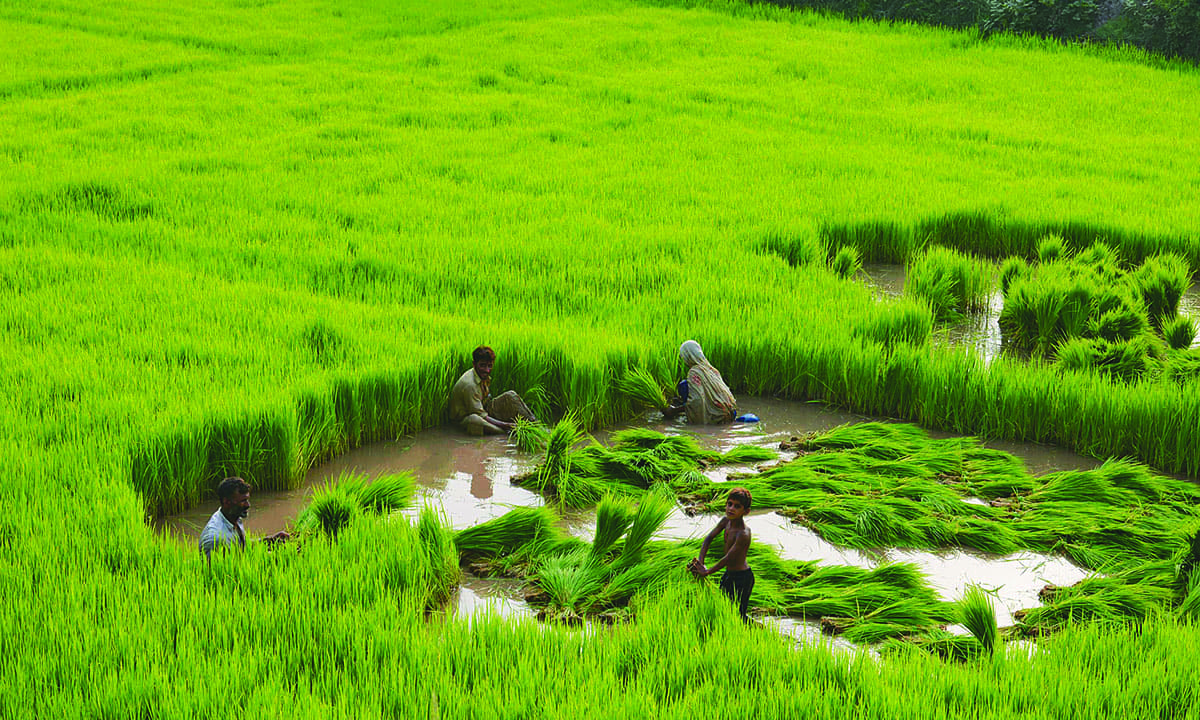 Wet Harvesting
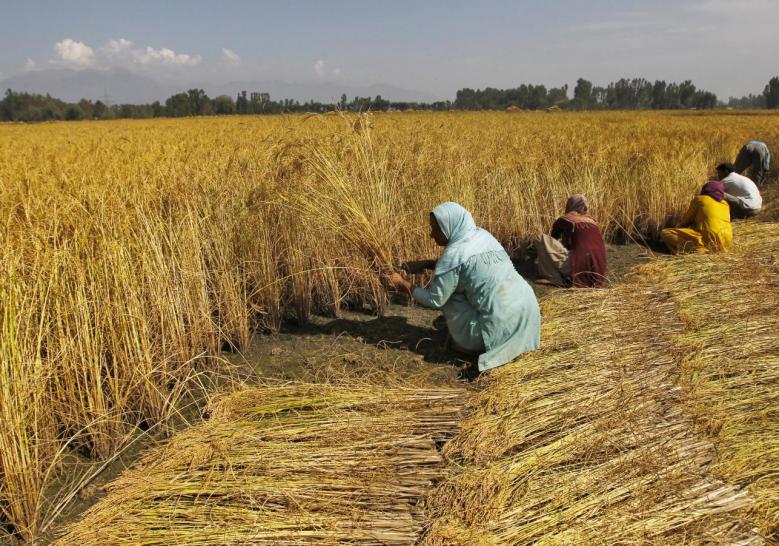 Dry Harvesting
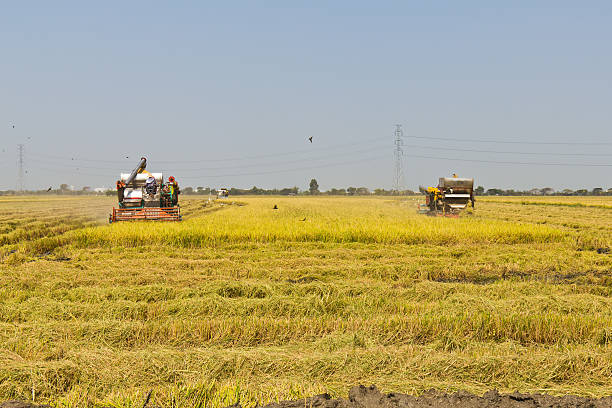 Mechanical Harvesting
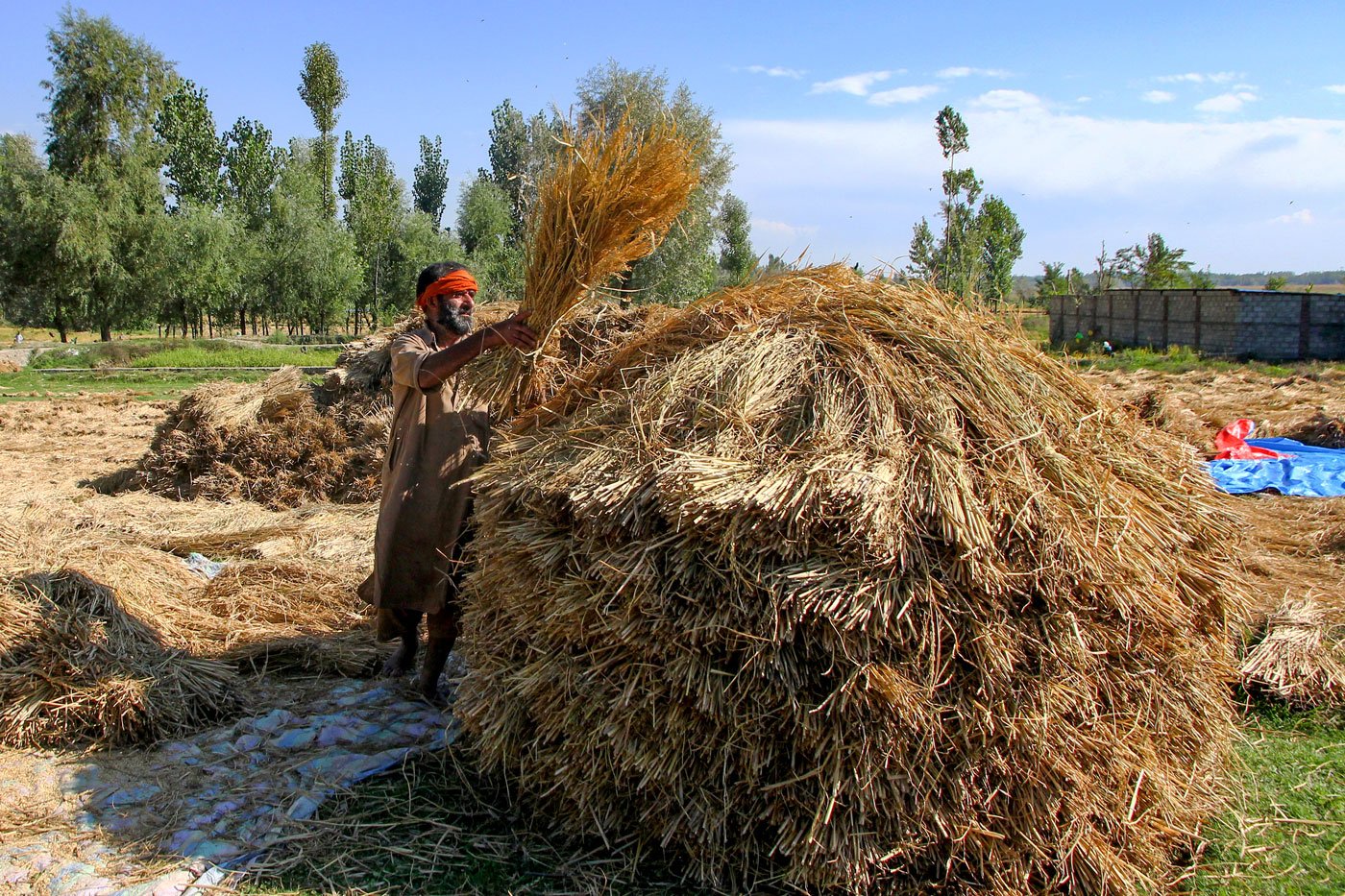 Harvest Piling
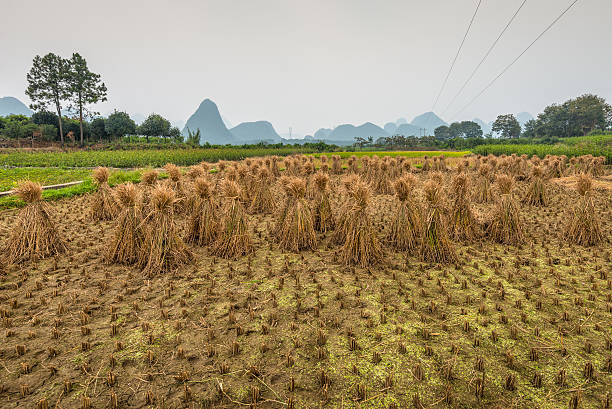 Recommended Harvest Piling
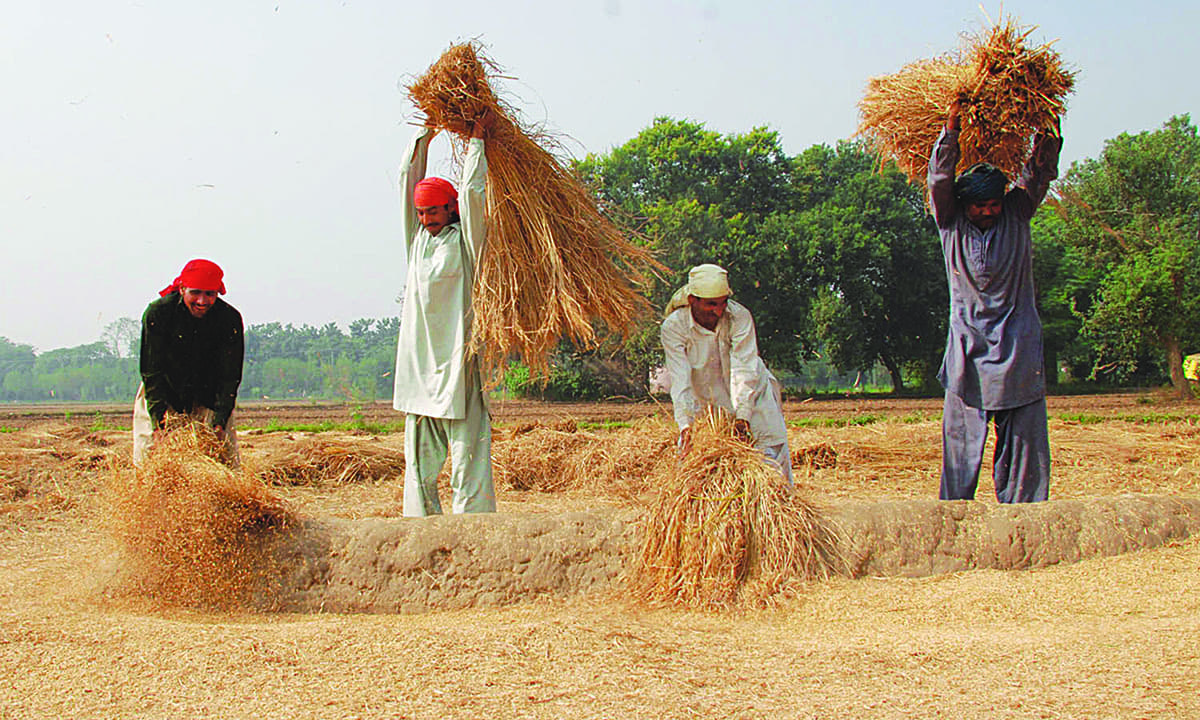 Manual Threshing
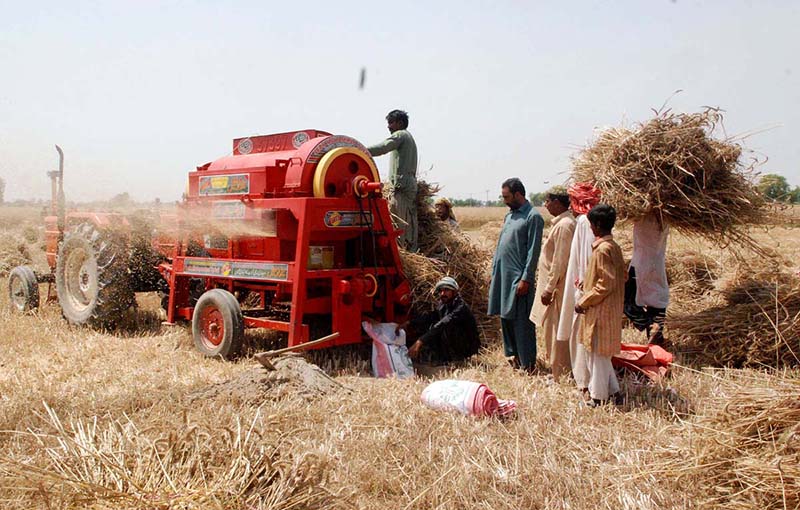 Mechanical Threshing
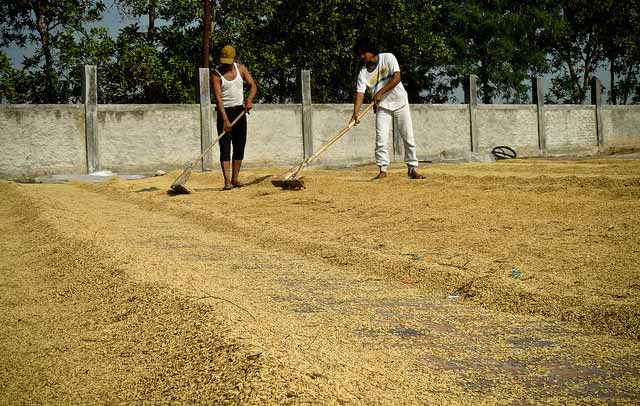 Sun Drying
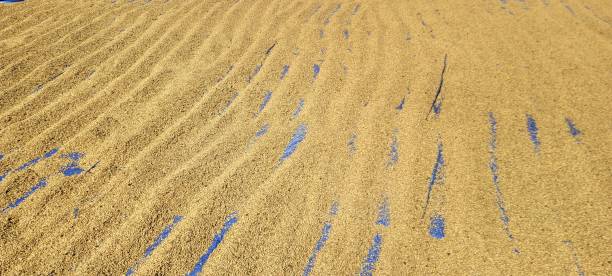 Recommended Sun Drying
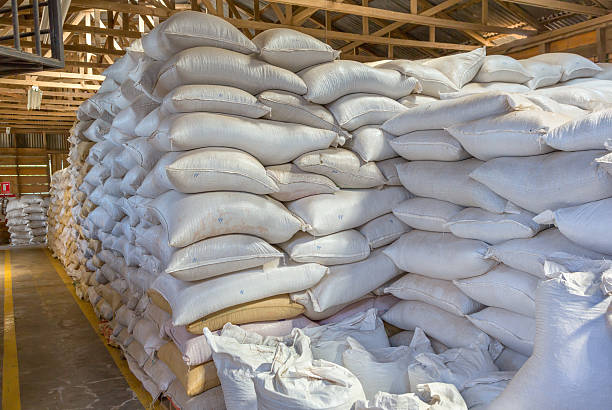 Bag Storage
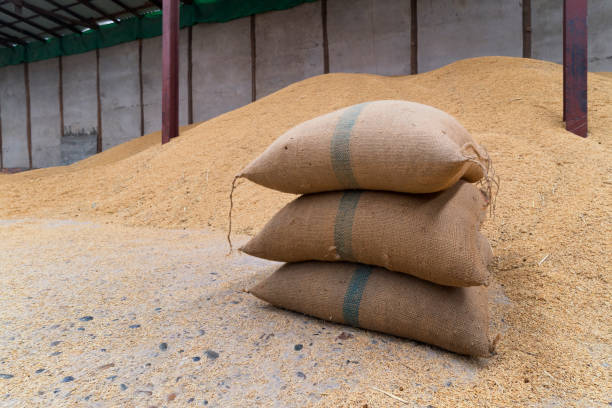 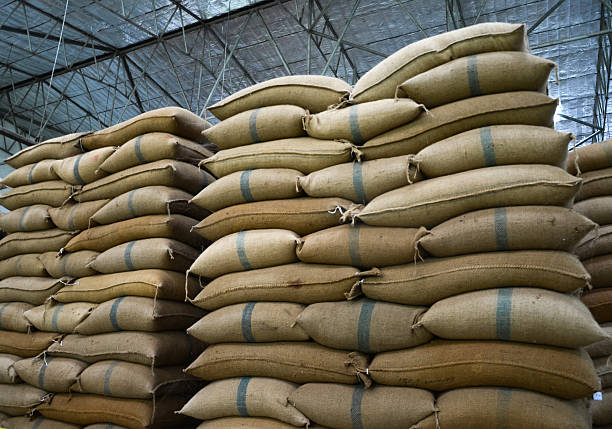 Bag Storage
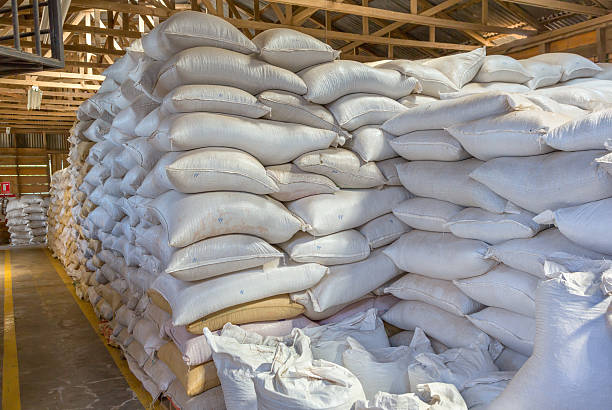 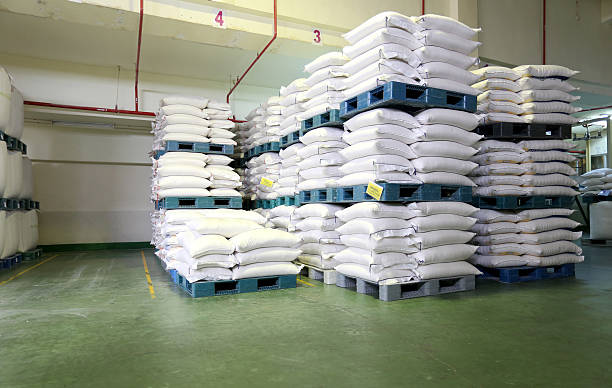 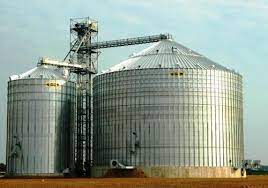 Silo Storage
Thank you!